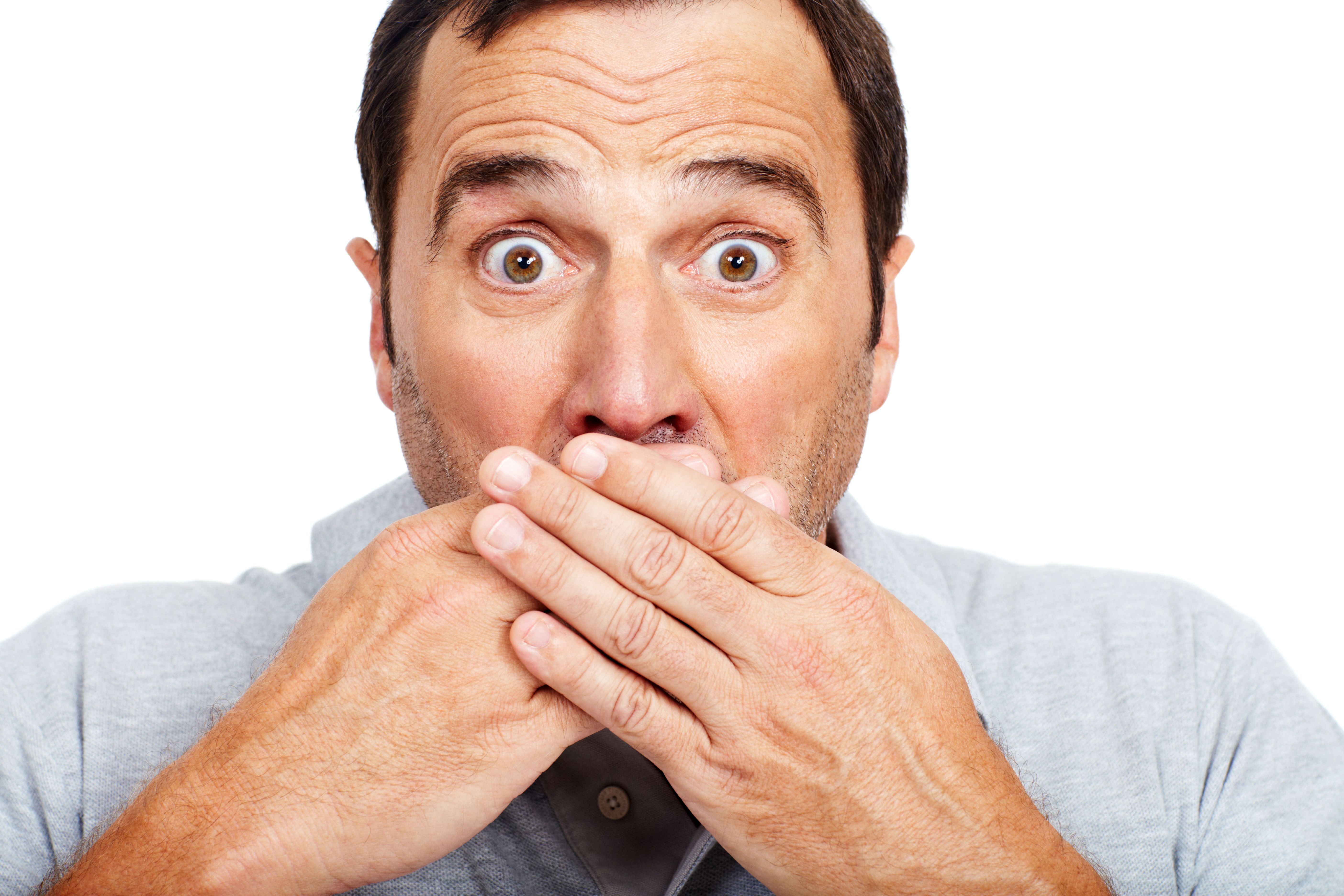 Condemnedby theTongue
James 3:2
Richard Thetford			  						              www.thetfordcountry.com
Lying
Deliberately telling somethingthat is not true
Ephesians 4:25
Revelation 21:8
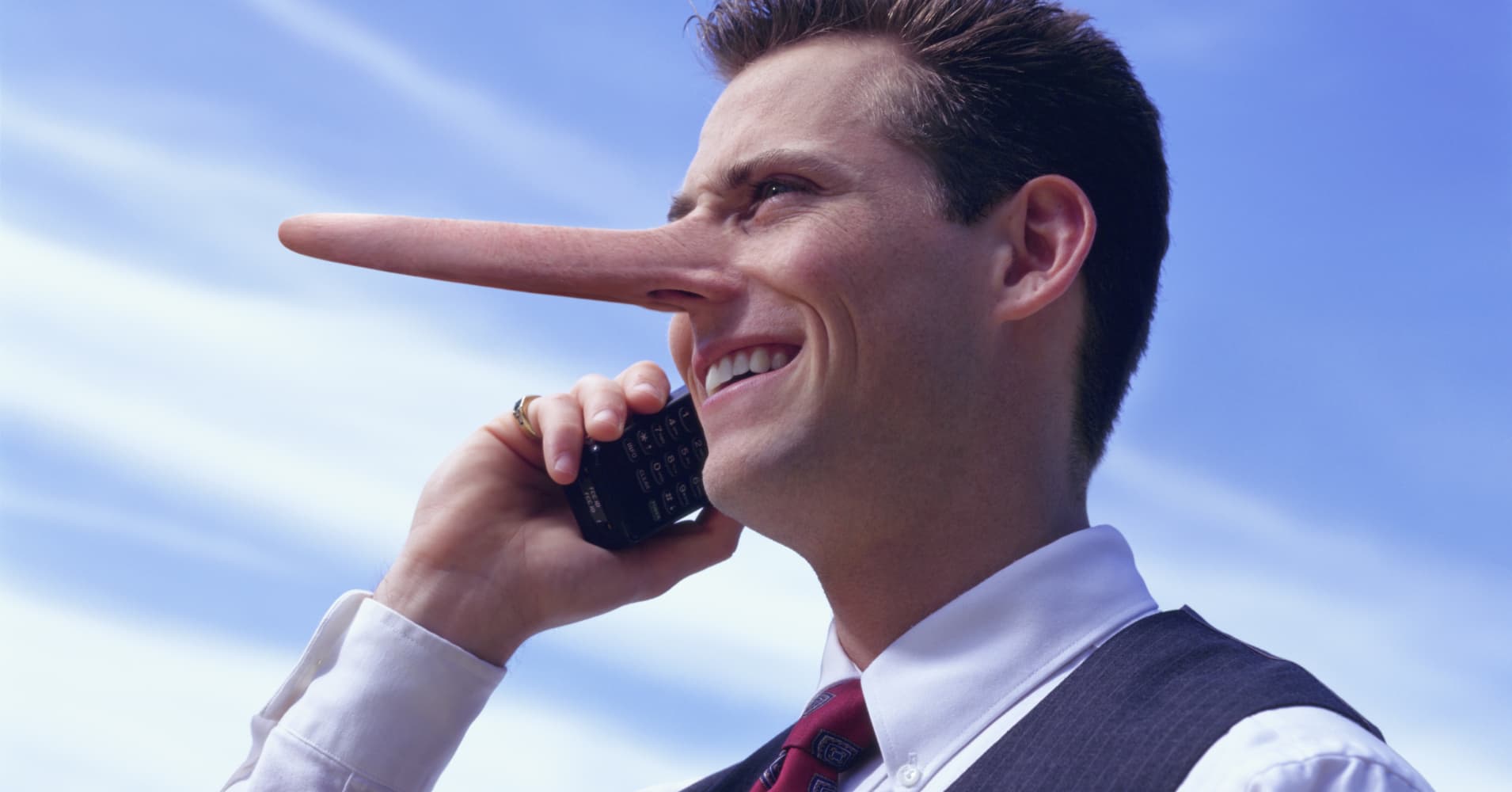 Richard Thetford			  						              www.thetfordcountry.com
Gossip
“Idle talk” about others
1 Timothy 5:13
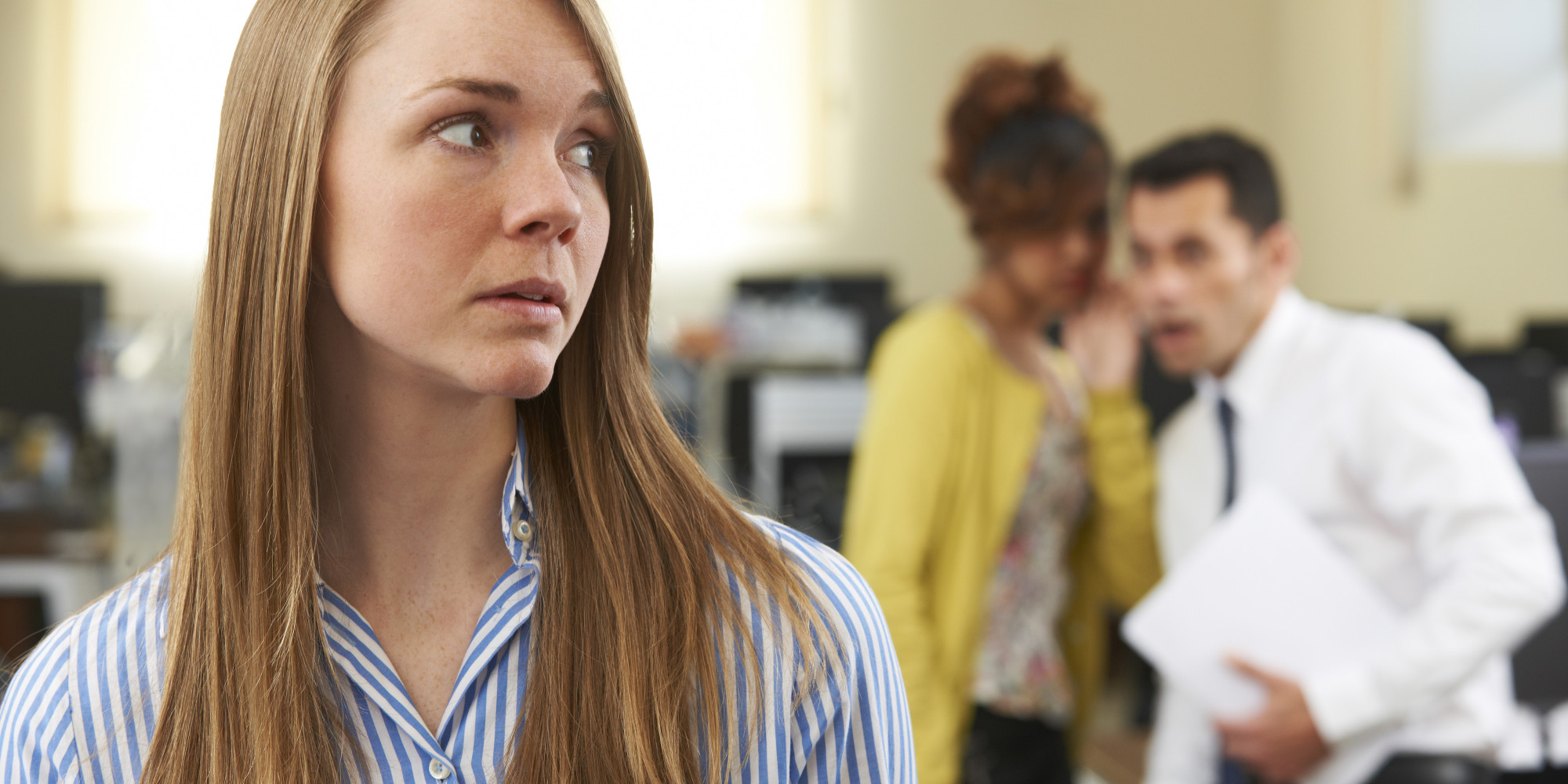 Richard Thetford			  						              www.thetfordcountry.com
Filthy Language
Very common; used oftenin our society today
Colossians 2:8
Ephesians 4:29
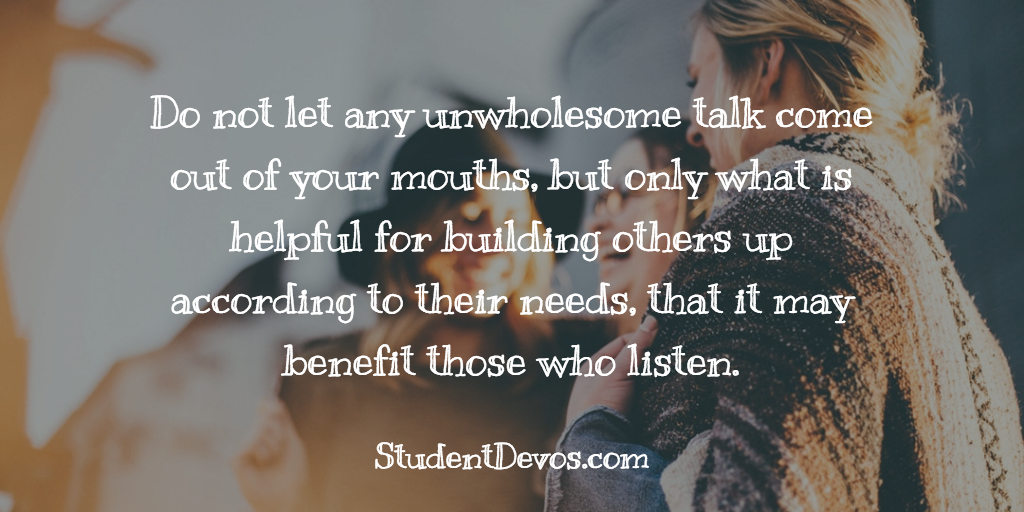 Ephesians 4:29
Richard Thetford			  						              www.thetfordcountry.com
Using God’s Name in Vain
God condemns the vainuse of His name
Exodus 20:7
Leviticus 24:16
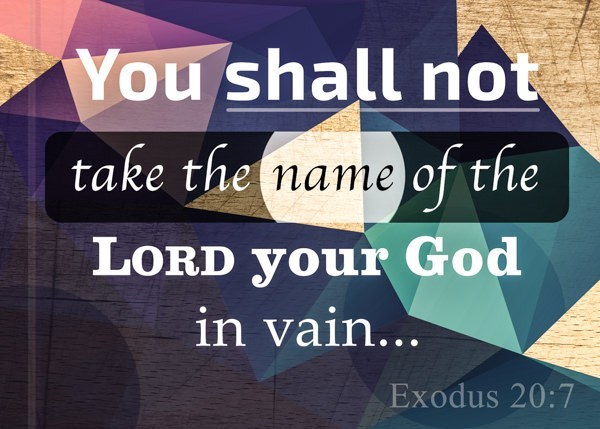 Richard Thetford			  						              www.thetfordcountry.com
Complaining
God destroyed His own peoplebecause of their complaining
1 Corinthians 10:10
Philippians 2:14
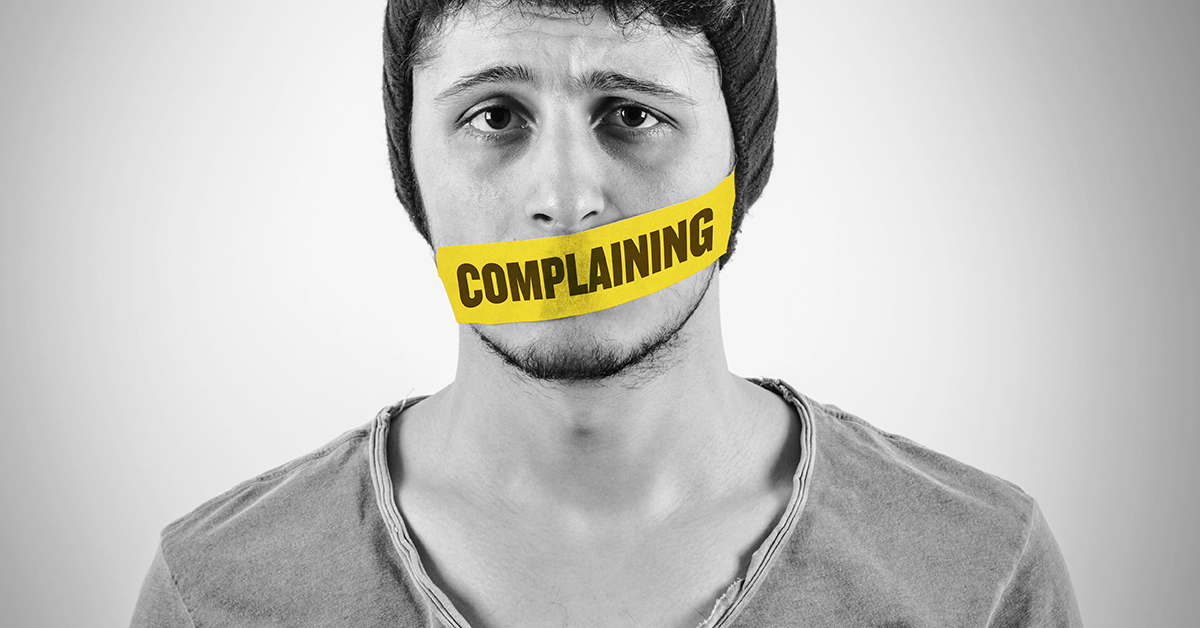 Richard Thetford			  						              www.thetfordcountry.com
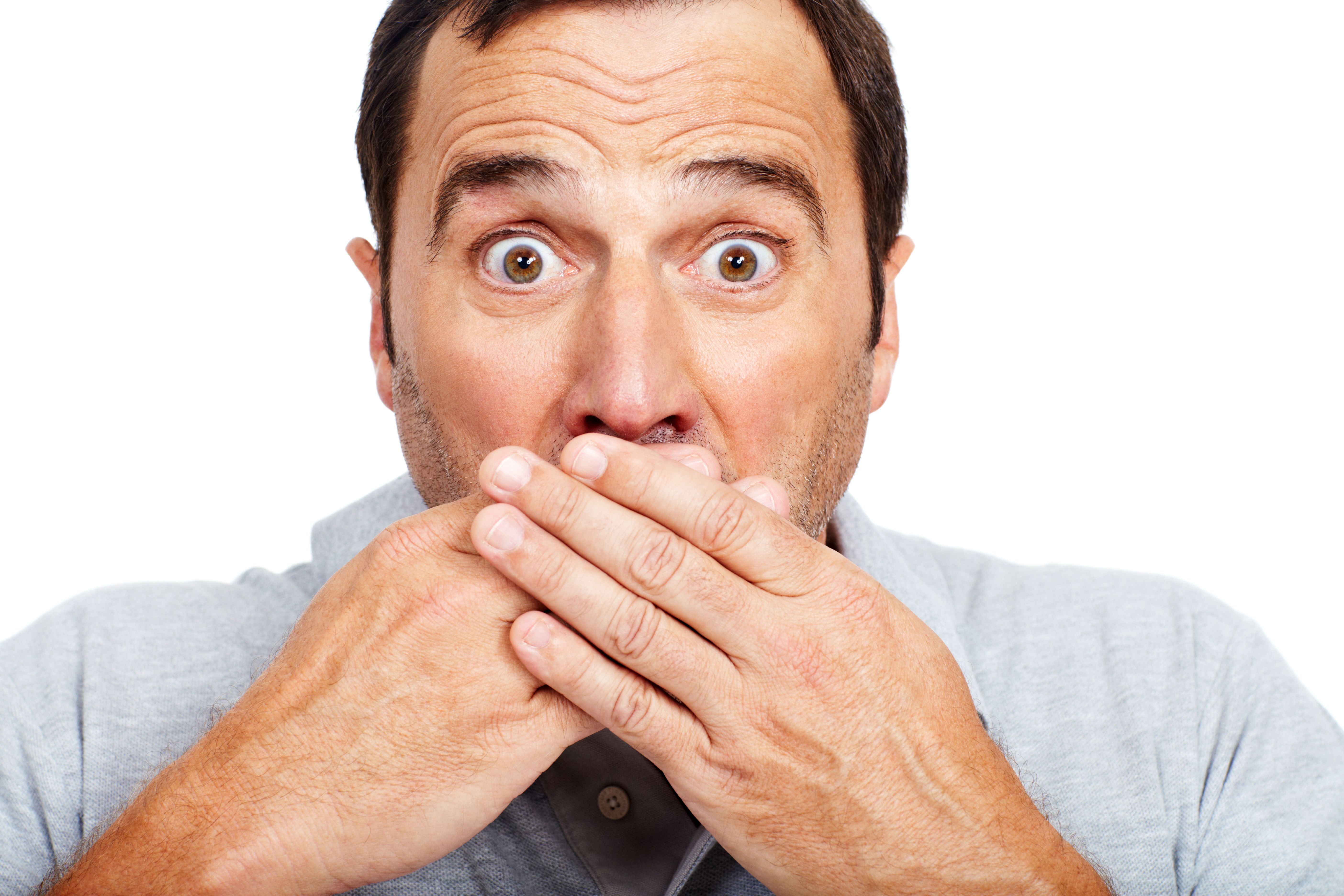 “For byyour wordsyou will be justified, and byyour words you will be condemned.”Matthew 12:37
Richard Thetford			  						              www.thetfordcountry.com